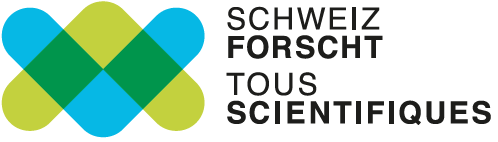 Herzlich willkommen!Bienvenue!Welcome!
Citizen Science Netzwerk Schweiz

14. Mai 2018, Bern
Program
Introduction
Short introductory round
Swiss Citizen Science Network
2014-2017
Network 
Website
ECSA Conference 3.-5.6.2018 
Preview 2018f
Survey Swiss Citizen Science Network
The existing tasks of the office are based on the needs of the respondents
The website is known and used by the community
The network meetings appeal to the community, but the benefits are sometimes not very clear
Need for more media presence
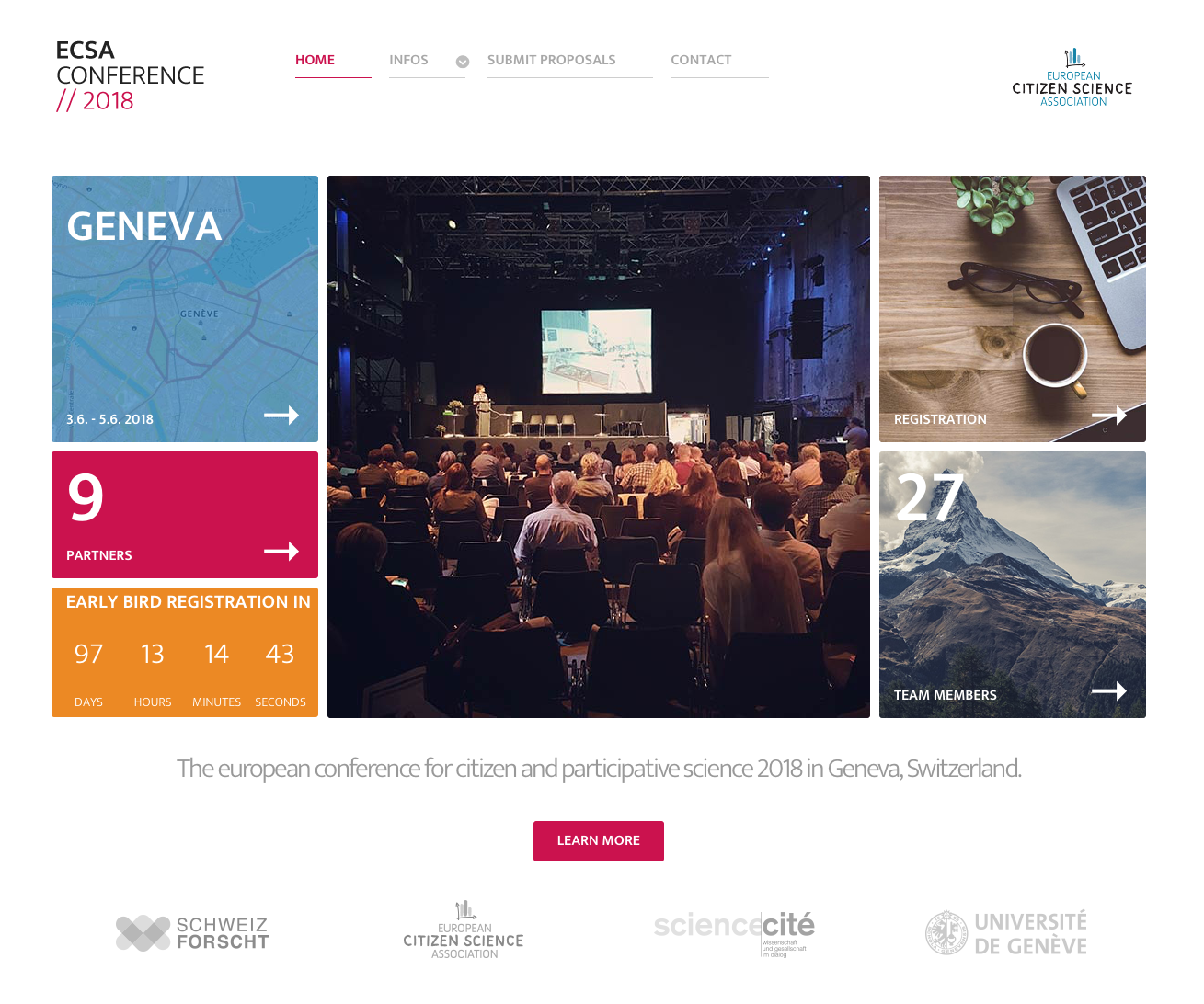 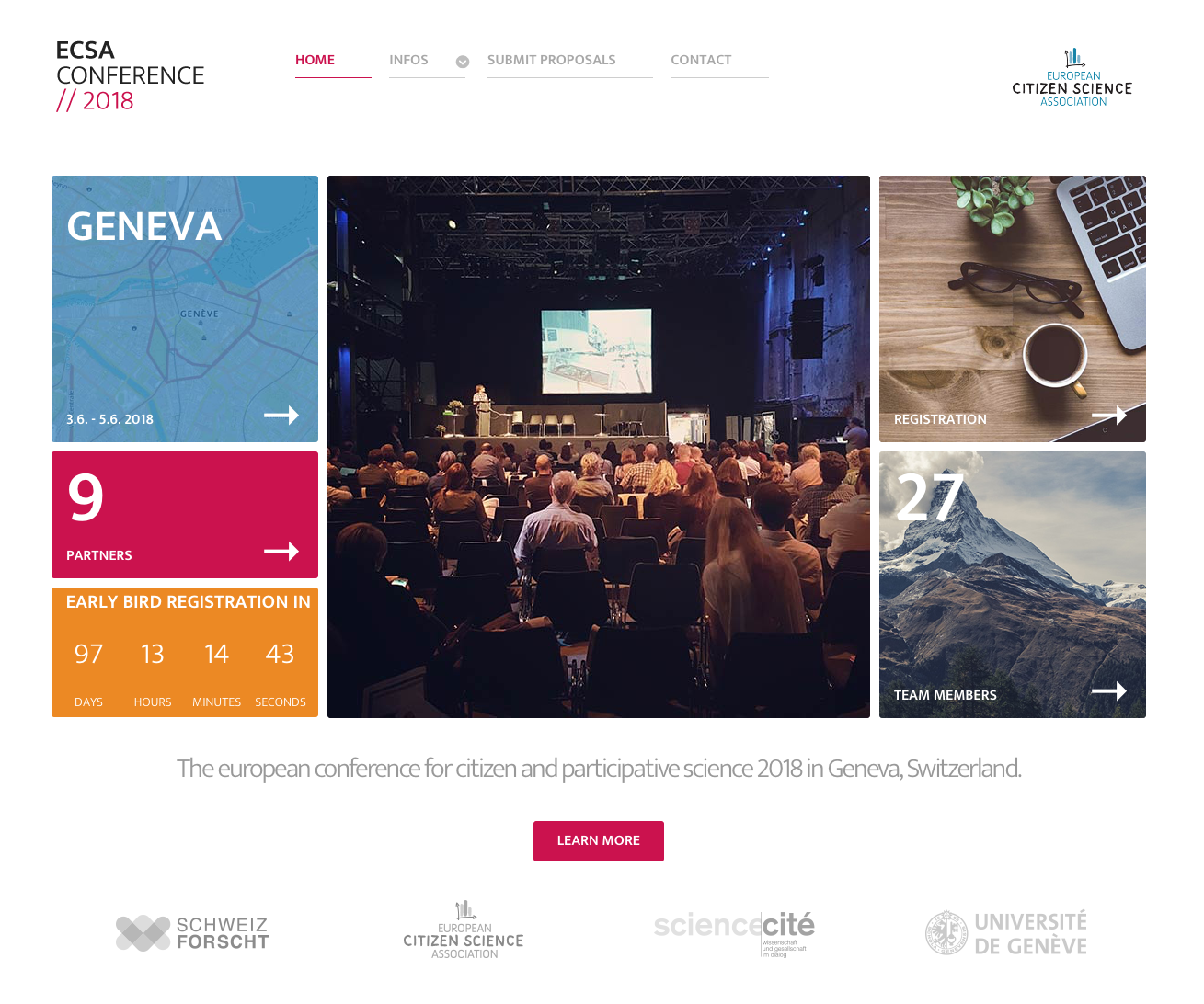 SECOND INTERNATIONAL ECSA CONFERENCE 2018
www.ecsa-conference.eu 
#ECSA2018
*Registration open until 22.5.18*
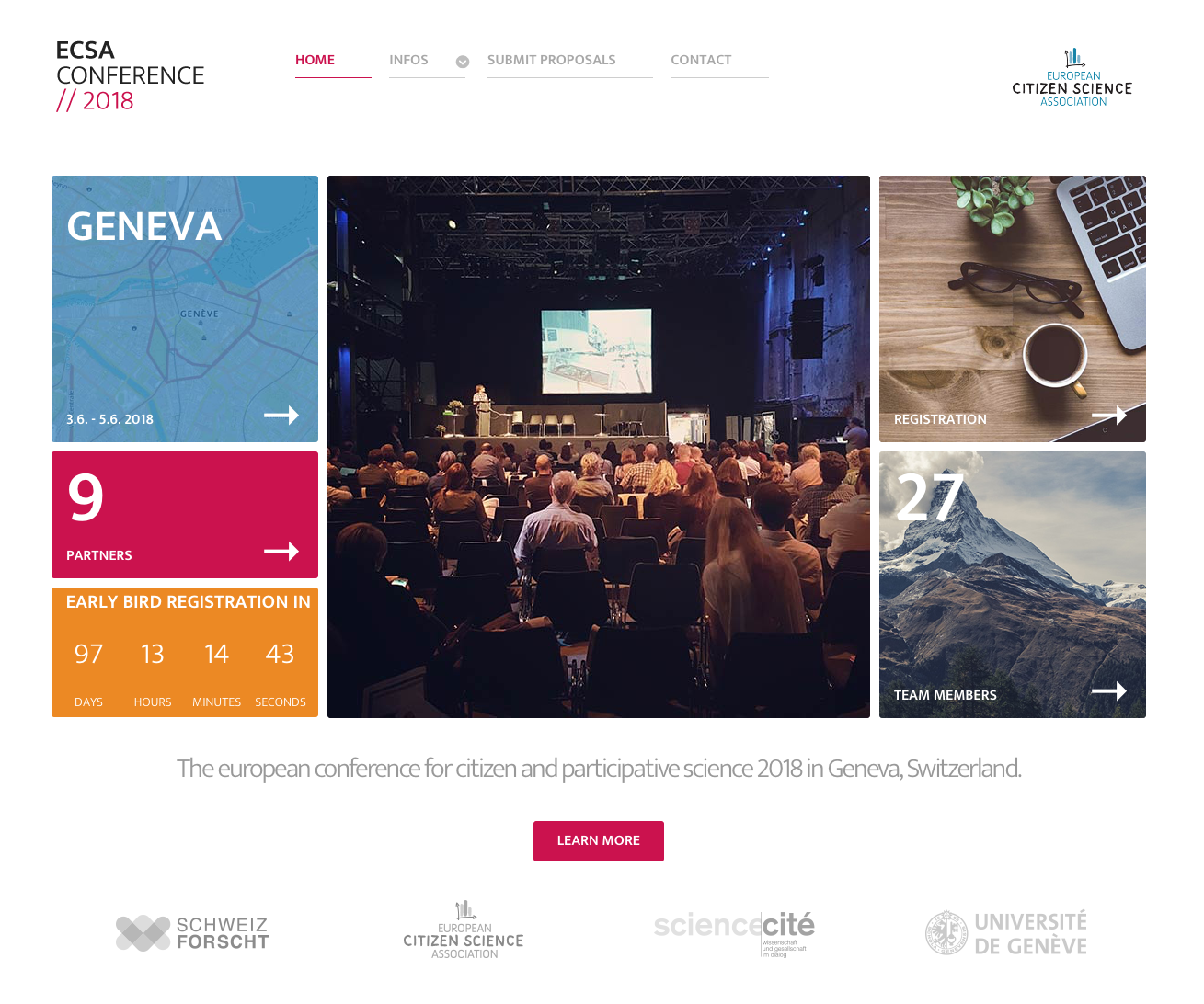 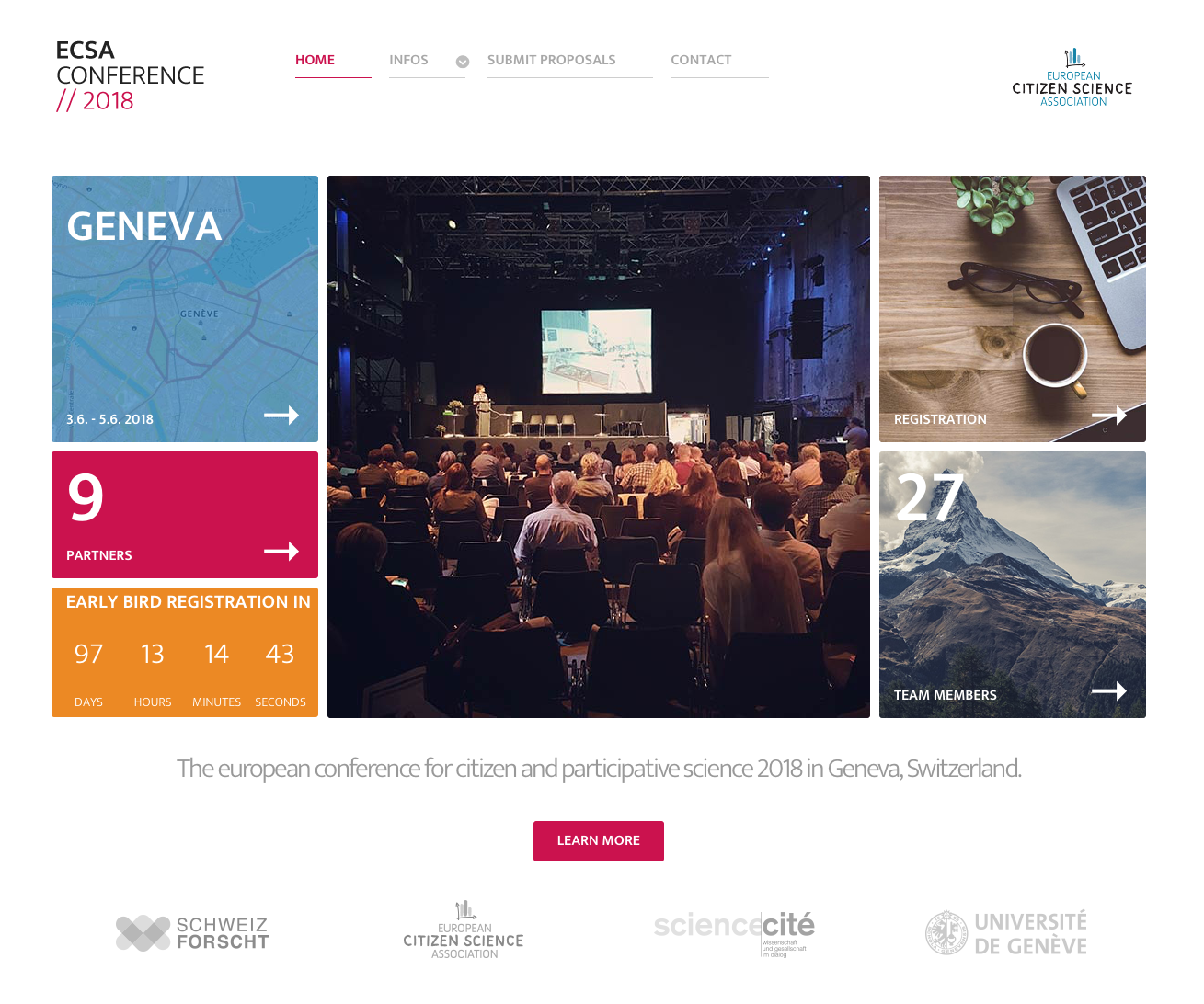 Programme
Sunday 3.6: Public Festival with BioblitzMonday and Tuesday 4.6 – 5.6: Conference
Presentations and discussion